EVV and Program Integrity
John Maynard, CPA
Medicaid Program Integrity Director




April 18, 2018
1
Program Integrity Basics
Fraud 
Criminal act (intent) by deception
Goal is theft goes undetected

Waste 
Not intentional
Over- or under-utilization

Abuse
Not medically necessary
Fails to meet professionally recognized health care standards
Beneficiary unnecessary costs
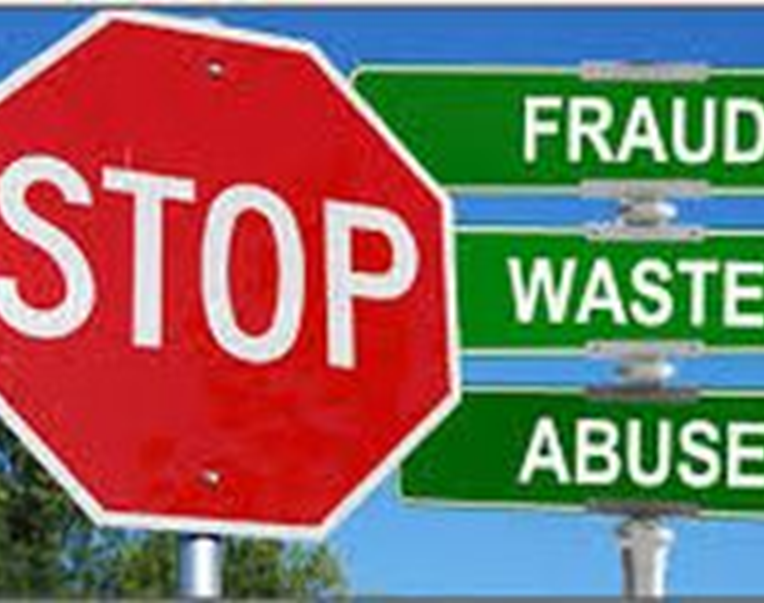 2
Program Integrity Basics  (Ohio Perspective)
Quality of Care as Fraud & Abuse Indicator
Quality of Care and Value
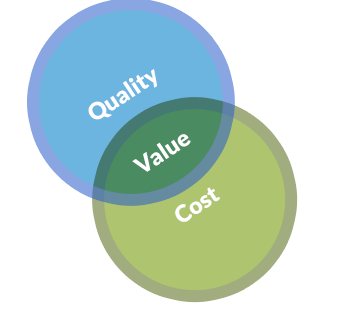 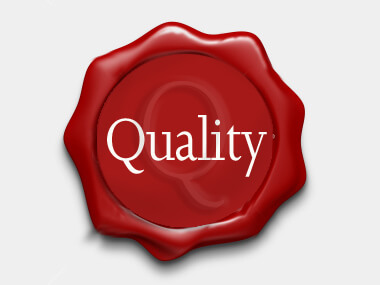 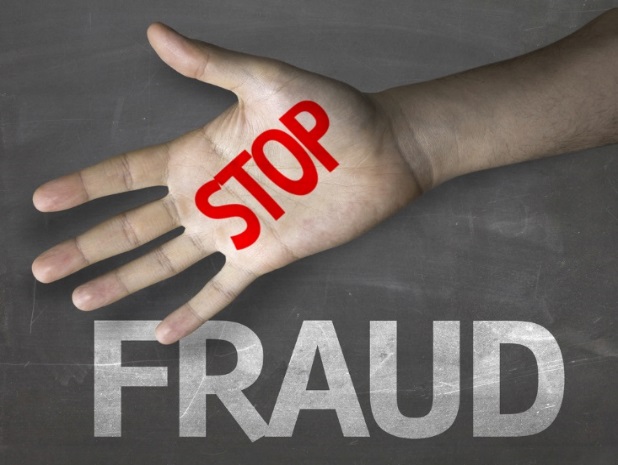 3
Quality of Care Matters
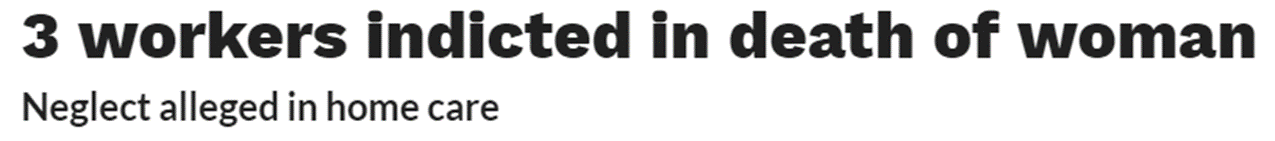 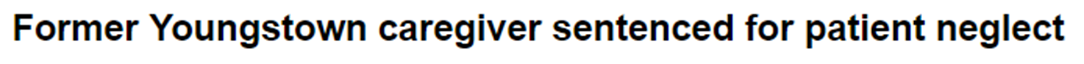 Nurse sentenced for health care fraud in
patient death case
10 years for manslaughter,
2 counts health care fraud
$134,761 restitution
4
Quality of Care Matters
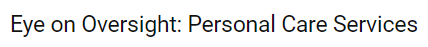 5
Quality of Care Matters
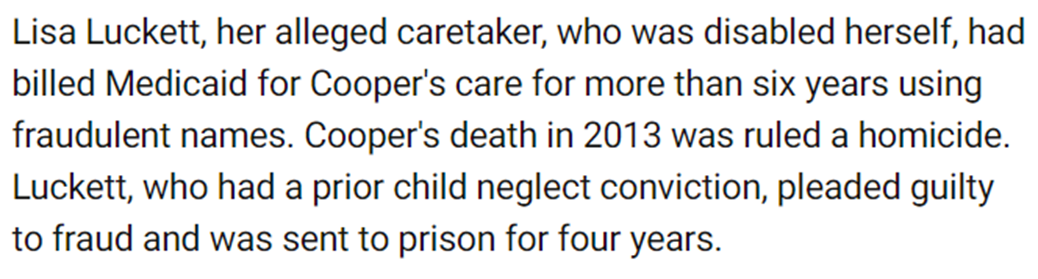 6
Quality of Care Matters
Eye on Oversight:  Home Health Care
7
Program Integrity by the Numbers
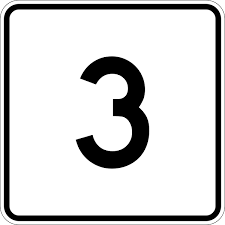 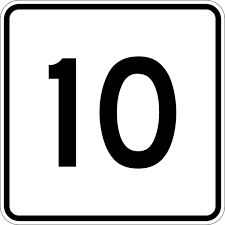 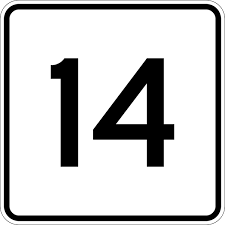 8
Ohio Works to Fight FWAin the Medicaid Program
9
Program Integrity Activities for HCBS
Provider Screening & Enrollment
Background Checks
Onsite Visits 
Provider Training

Structured Reviews
Annually by PCG
Provider Education
Overpayment Recovery

Claims Processing
Payment Edits
10
Program Integrity Activities for HCBS
Audits
ODM
AOS
CMS/UPIC

Provider Compliance 
Non-Audit Reviews
Provider Education

Policy Reviews and Training
Program Integrity Group (PIG)
Managed Care Program Integrity Group (MCPIG)
11
Program Integrity Activities for HCBS
Fraud Referral and Investigation
ODM
AGO-MFCU
HHS-OIG

Fraud Indictments and Convictions
#1 Nationally – Convictions
#2 Nationally  – Indictments
MFCU estimates 70% convictions HCBS related
12
Fraud Costs All of Us
13
Potential Costs of FWA in Medicaid HCBS
Individuals needing services may not actually receive them
Result:  Medically necessary services are not received
Result:  Poor health outcomes, increased costs due to need for more care such as hospitalization or nursing home services

Individuals may not receive the required quality of care
Result:  Health and safety issues may arise, placing individuals at risk for injury or death when the safety net doesn’t work
Result:  Poor health outcomes, increased costs 

Limited service dollars are wasted and difficult to recover
Result:   Access to HCBS limited due to lack of funding to expand
Result:   Payment rates are compressed due to the wasted funds
Result:   Cost control may limit services or individual eligibility
14
Potential Costs of FWA in Medicaid HCBS
Phase One Costs for Services Potentially Subject to EVV (FY17)

$407M for Fee-for-Service (FFS)
$330M  Agency Providers
  $77M  Non-Agency Providers

Phase Two Costs for Services Potentially Subject to EVV (FY17)

$2.1B for both FFS and Managed Care
   $1.9B   Agency Providers
 $178M  Non-Agency Providers
15
Potential Costs of FWA in Medicaid HCBS
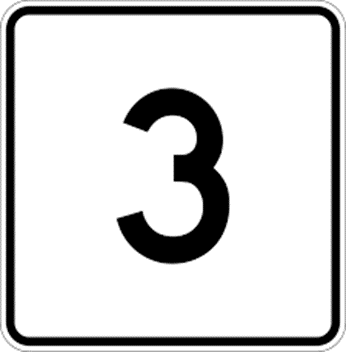 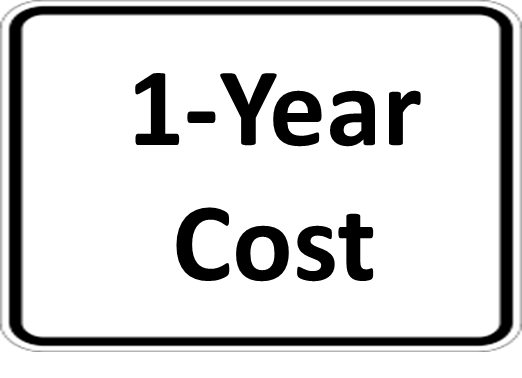 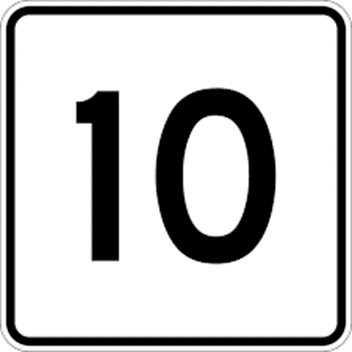 Phase One - $407M
$12M
$40M
$63M
Phase Two - $2.1B
$210M
16
17